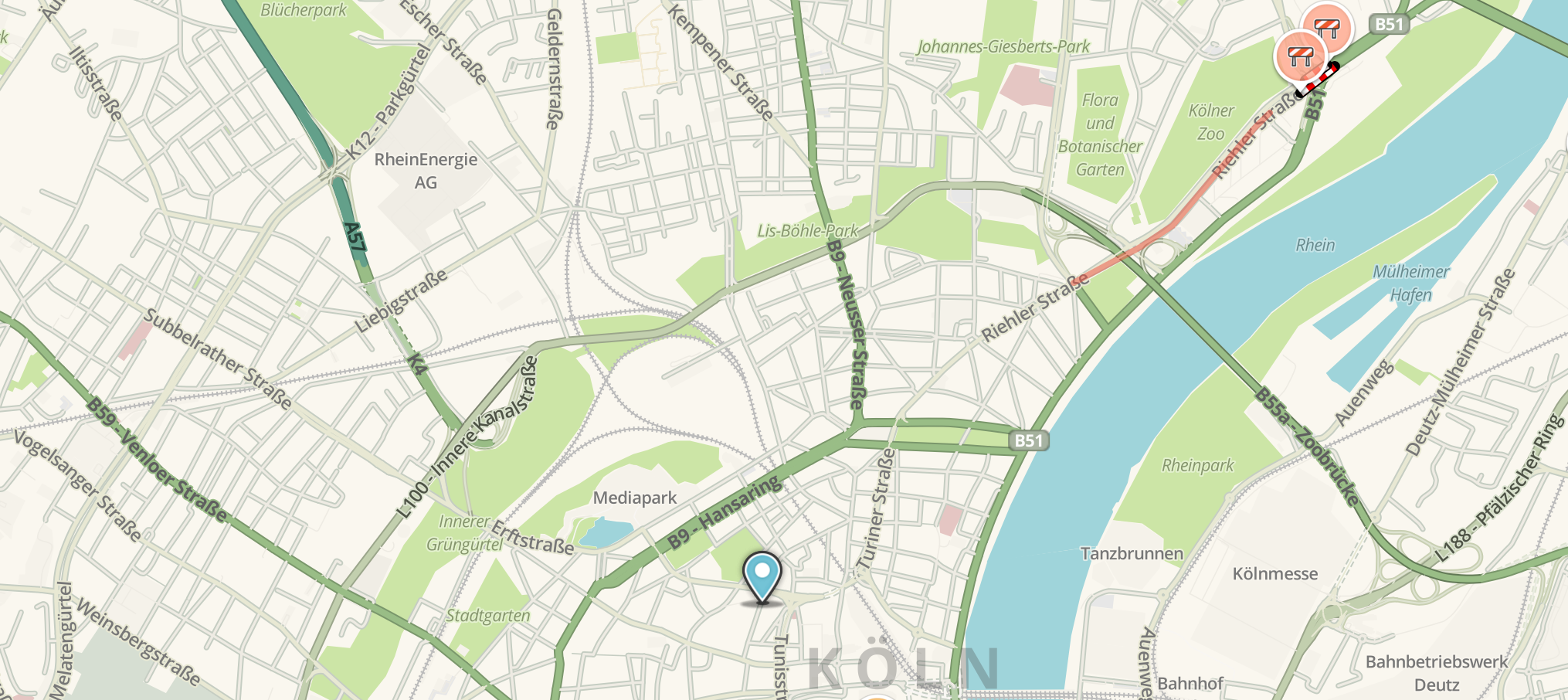 “Will Check-in for Badges”
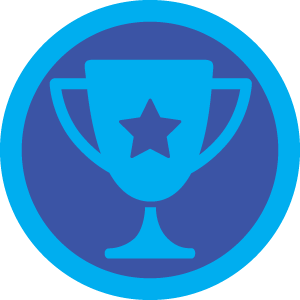 Understanding Bias and Misbehavior on Location-based Social Networks
Gang Wang, Sarita Y. Schoenebeck†, Haitao Zheng, Ben Y. Zhao
UC Santa Barbara, †University of Michigan
Chipotle on Foursquare
1
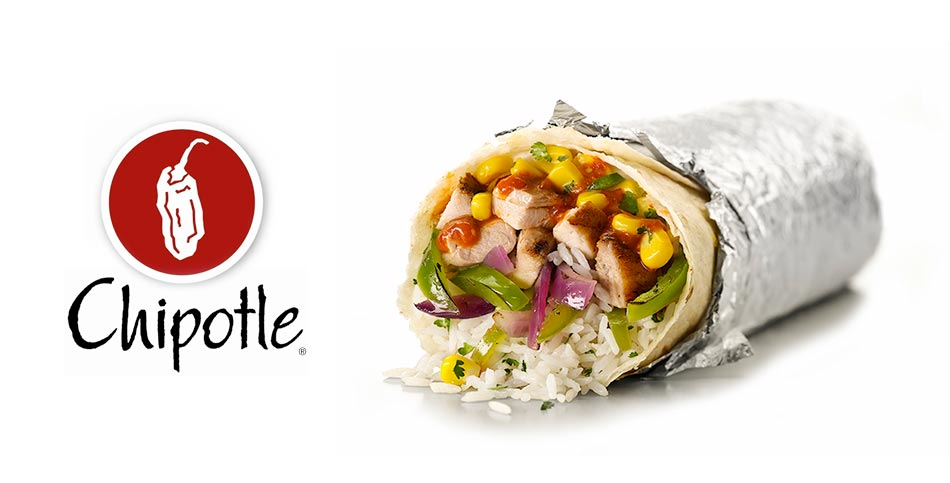 Chipotle reported its first quarterly loss this year
29% decline in sale

Foursquare predicted this accurately (30% of loss)
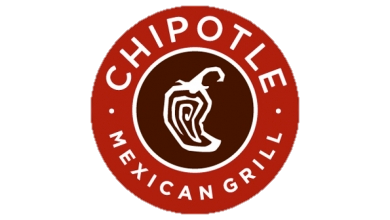 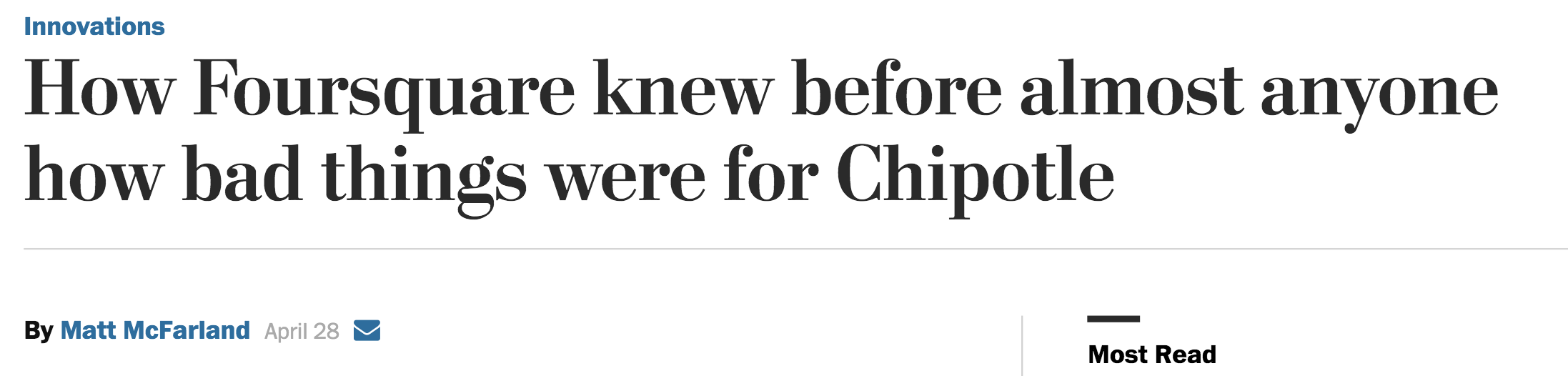 Significantly less check-ins and user visits!
Understanding Human Mobility
2
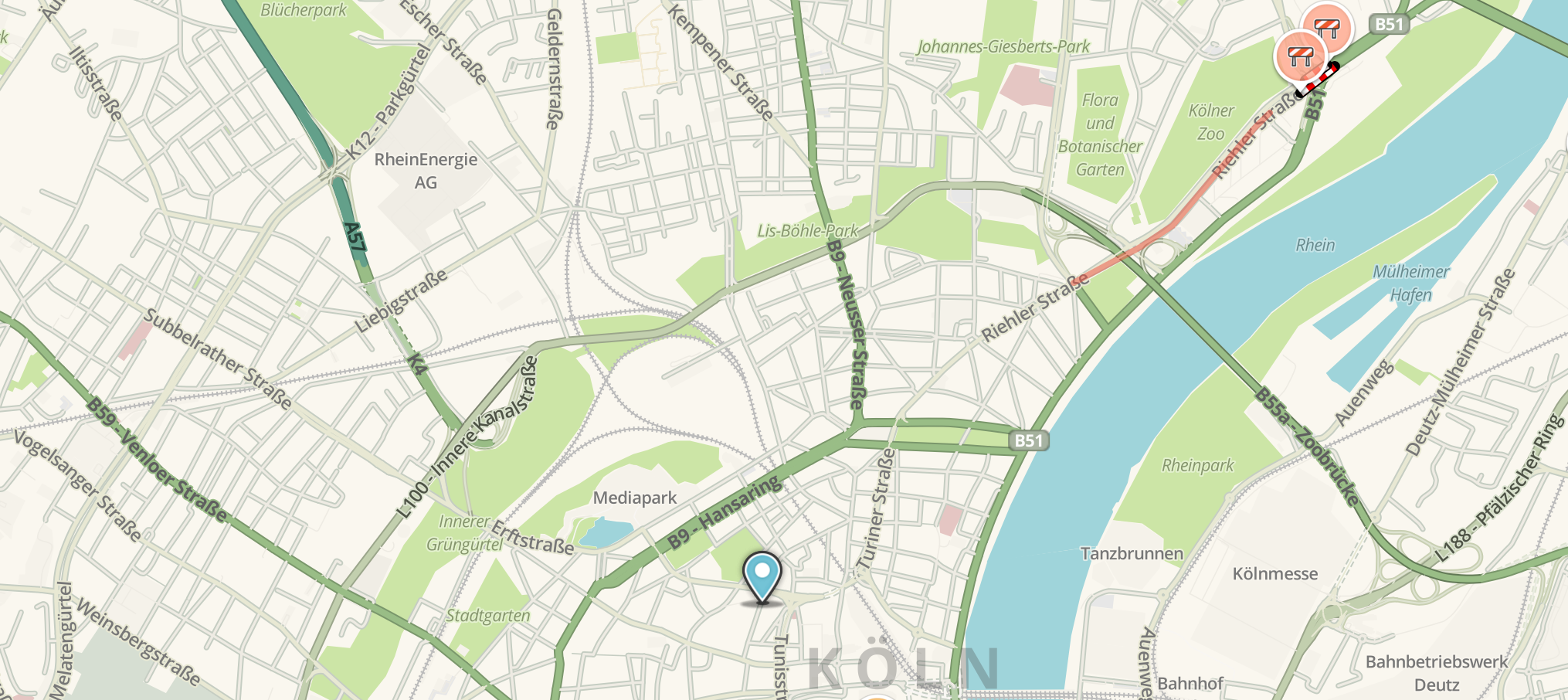 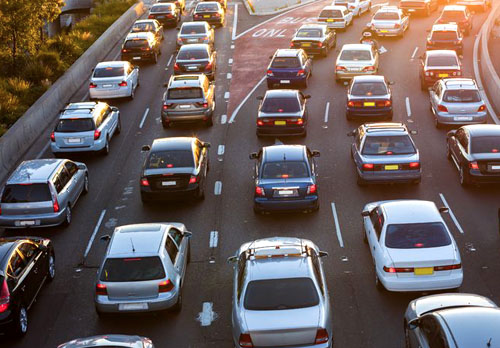 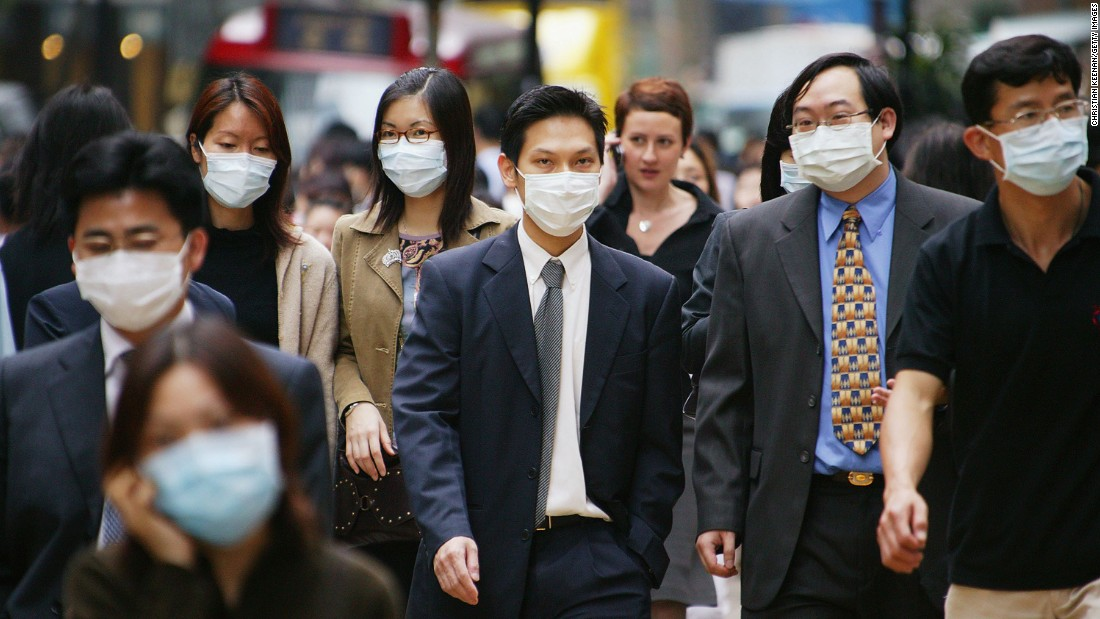 Traffic Planning
Disease Control
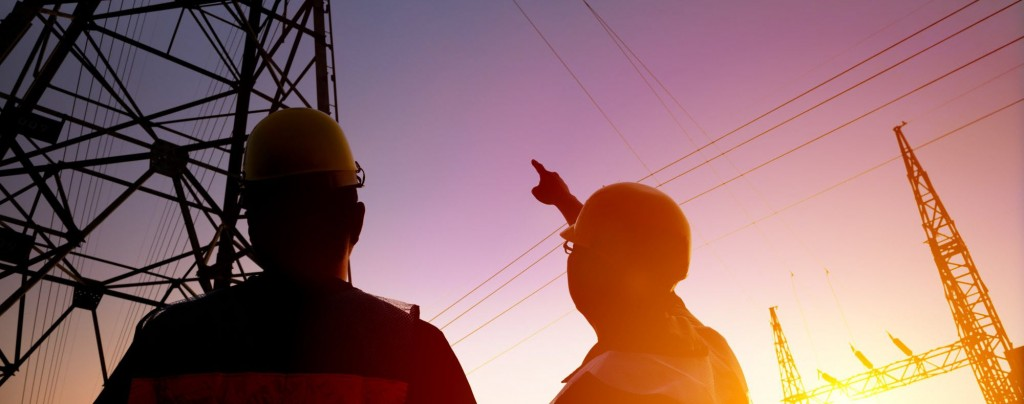 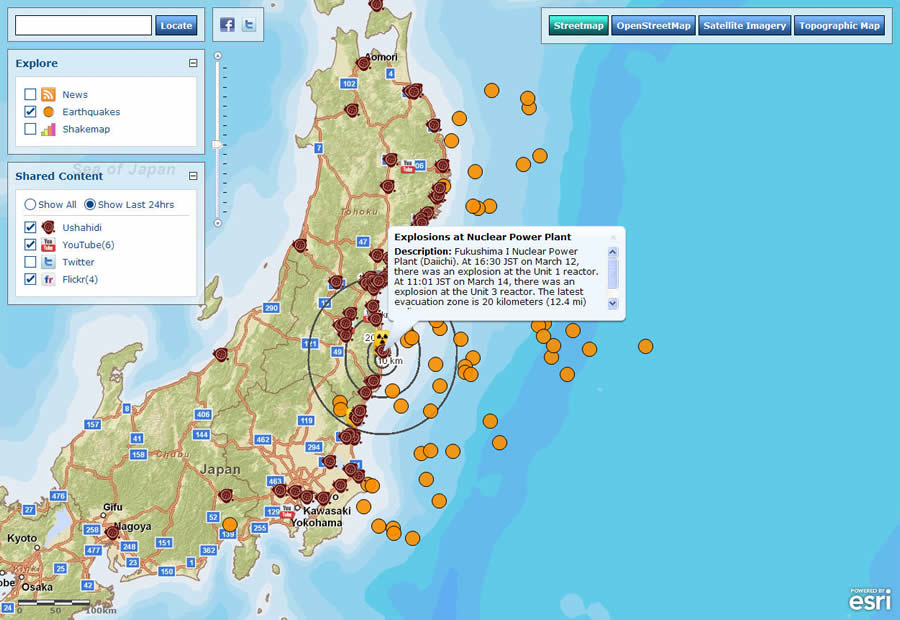 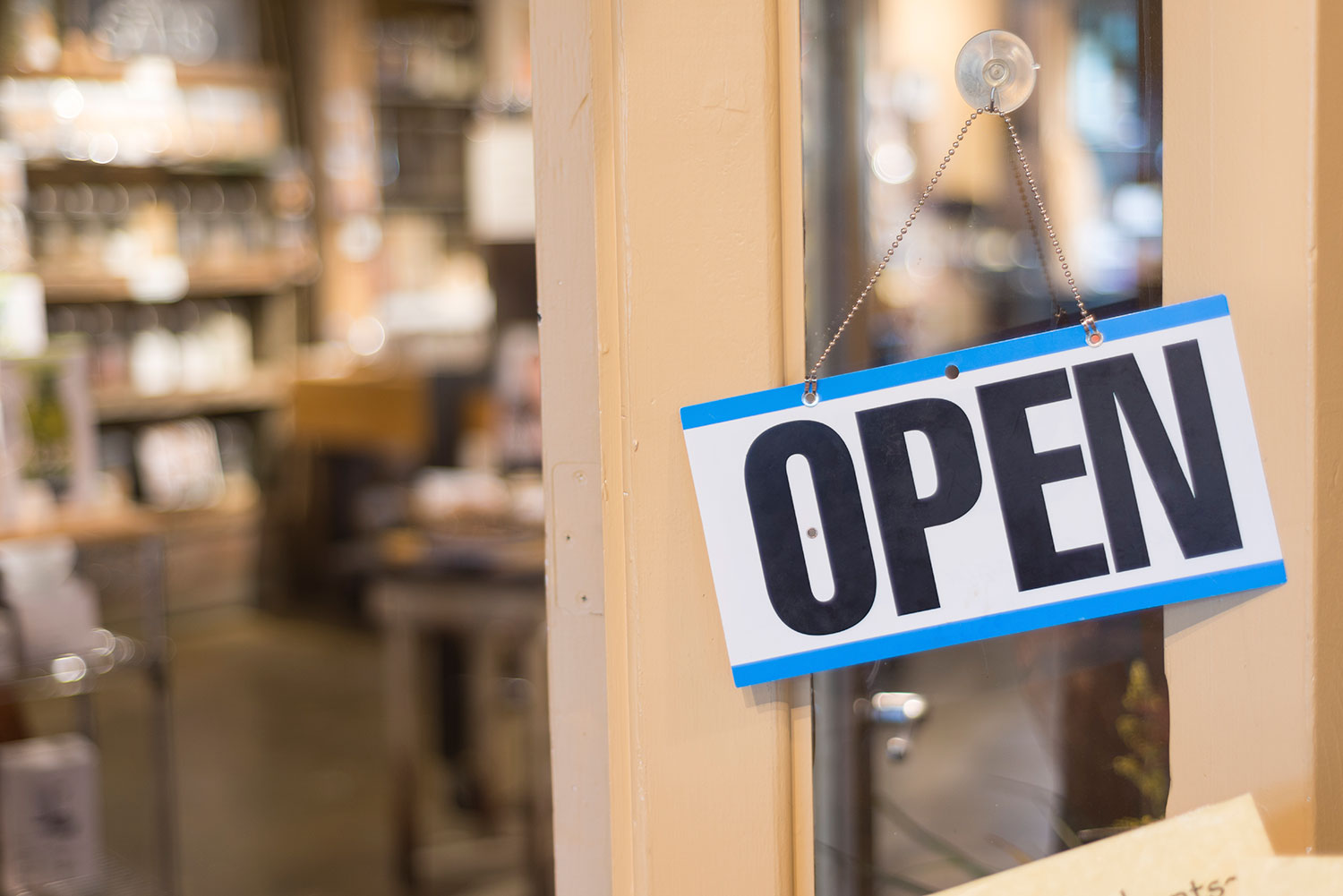 Mobility data wanted  
large-scale 
detailed 
accurate
Infrastructure Deployment
Disaster Response
Picking Business Locations
[Speaker Notes: Understanding human mobility has been a really important topic for many reasons
For example, from traffic planning in big cities to disease control.
From infrastructure deployment to picking locations for your business to rescuing lives from natural disasters. 

To understand human mobility, we are always looking for large-scale, highly detailed and accurate mobility data.]
Check-in Data to the Rescue
3
Location-based social networks (LBSN)
“Check-in” to locations, share with friends 
Foursquare: 55 million users, 7 billion check-ins, 65 million venues as of 2015

Increasingly available check-in data
Large scale, public, crawl-able

Researchers use data for:
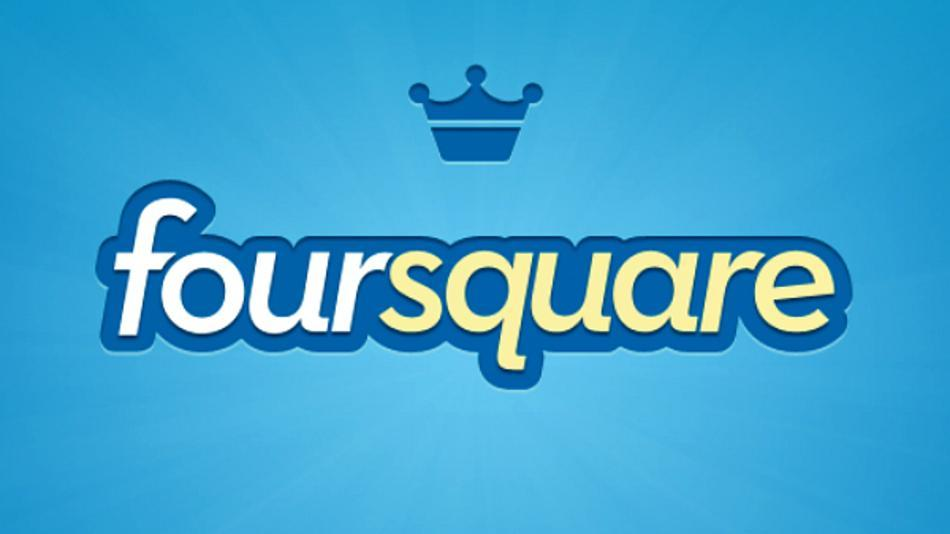 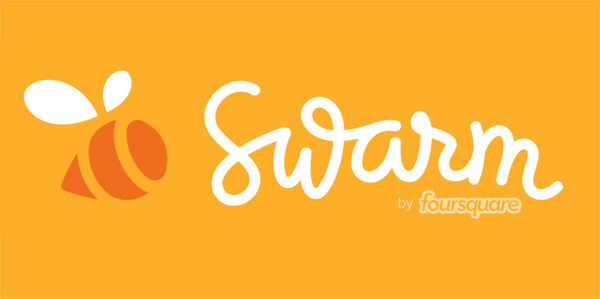 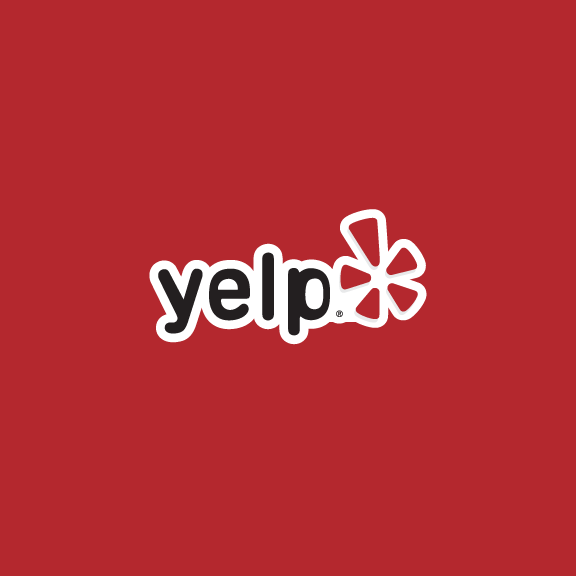 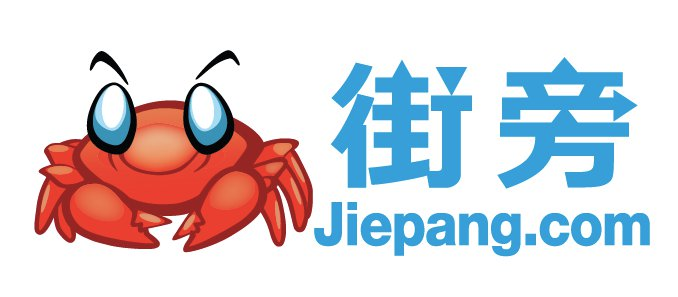 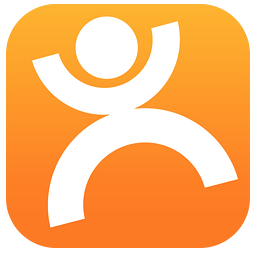 Inferring friendships; Predicting human movement; Urban planning; 
Content delivery network design
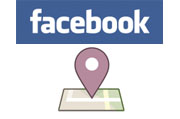 Is This the Answer?
4
Concerns: data representativeness
Are check-ins a small sample of real mobility?
Are there biases in location check-ins? 

Our initial effort: match check-ins with GPS traces
244 Foursquare users, data of two weeks [HotNets’13]
Temporal / 
Spatial Matching
GPS trace: 
a list of visit events
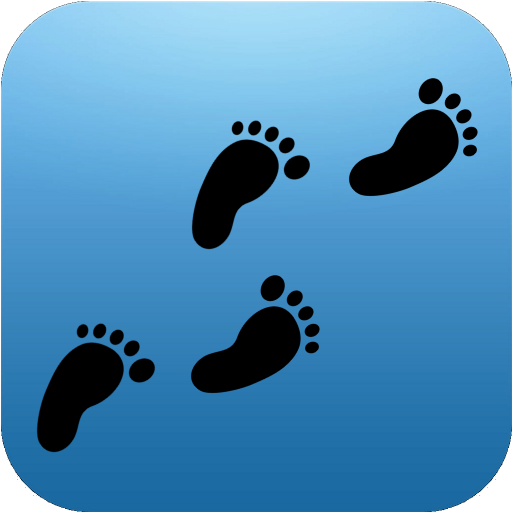 Our data 
collection app
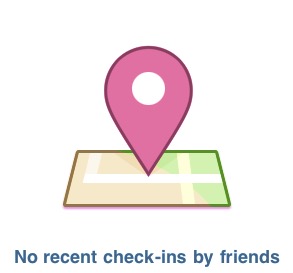 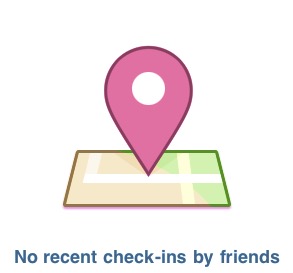 Check-in trace: 
a list of 4square check-ins
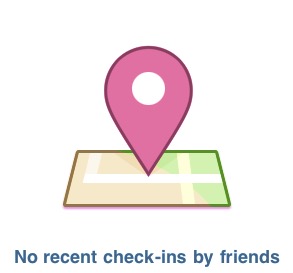 Check-ins vs. Real Mobility
5
14,297 Check-ins
30,835 GPS visits
Extraneous
 10772
Missing
 27310
Honest
 3525
Significant mismatch between Check-in and real mobility!
75% Check-ins are extraneous (“cheating”)
89% location visits have no check-ins
This Study Focuses on “Why”
6
User intent behind biased check-ins
Why do users miss check-ins?
Why certain check-ins don’t match physical visit (extraneous)?

Revisit conclusions of initial work
Representativeness of check-in data
New methodology: user study

Implications: check-in data for human mobility study
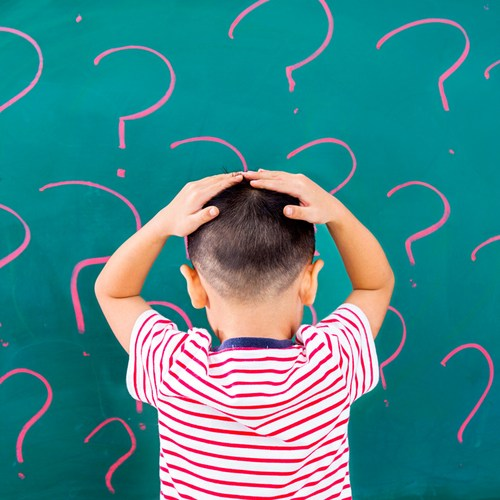 Outline
7
Introduction
Methodology: User Study
Result: Motivations of Biased Check-ins
Implications
User Study Methodology
8
Survey Foursquare users
Do users have extraneous/missing check-ins?
What’s the user intent behind biased check-ins?

“Primary”: data from our earlier study
Users who voluntarily installed our app, check-in/GPS




“Turker”: users recruited from Mechanical Turk
Broader set of users to validate conclusion
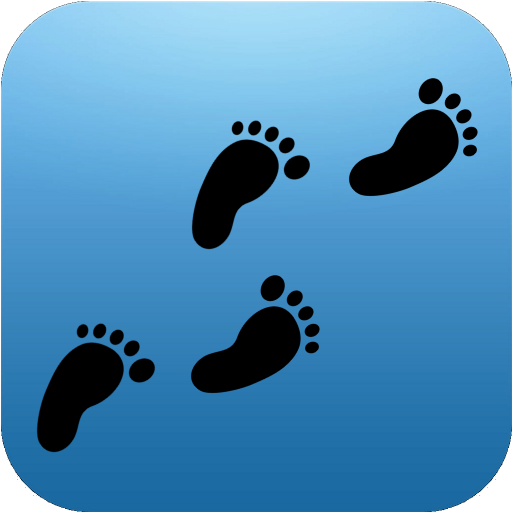 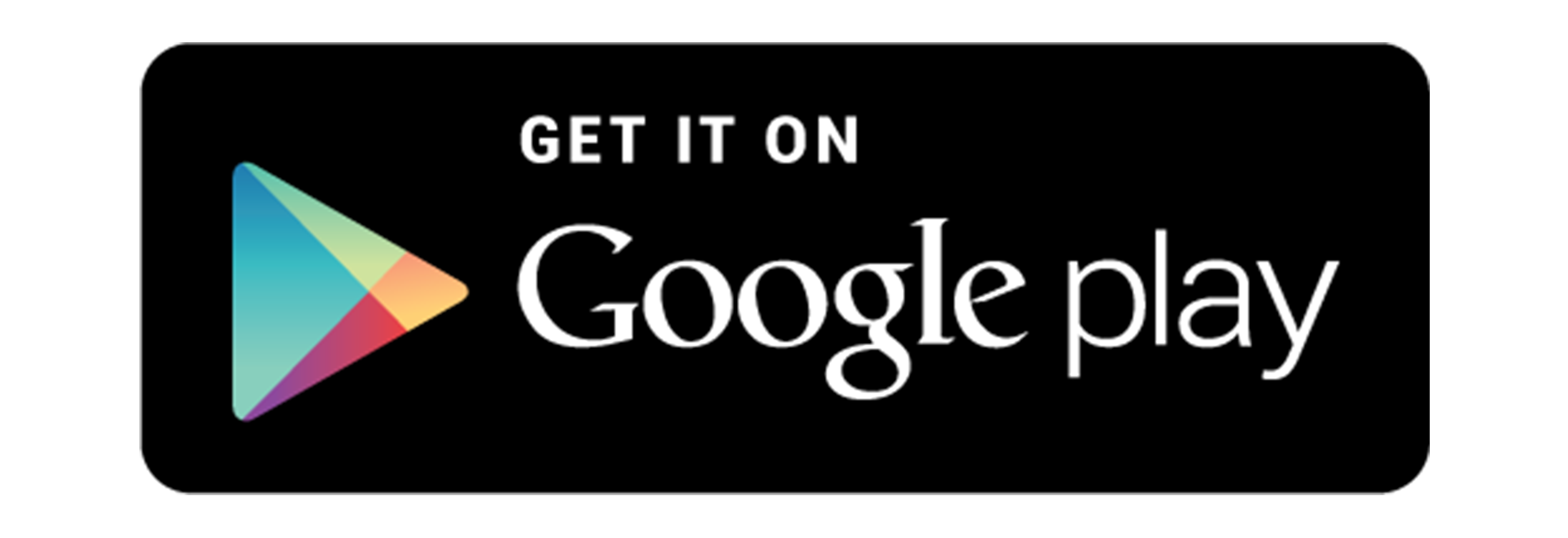 Self-selection Bias: would the app attract particular types of users? What’s the impact to conclusion?
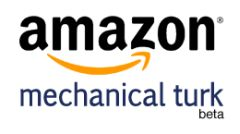 Primary vs. Turkers
9
Examine self-selection bias
23 Primary Users 
(out of 244 invited)
108 Turker Users 
(Amazon Mturk)
Foursquare Profile Attribute: Mean (STD)
**p<0.05, *P < 0.1
The measurement app is likely attract more “active” users
Compare survey answers from both user groups
Do You Make Extraneous Check-ins?
10
Check-ins that do not show up in GPS traces
Remote: check-in location >500m away 
Extra: checking-in to many nearby locations
Driveby: check-in while moving at high speed
30%-40% users claim to have performed “cheating” check-ins
“How often do your friends making extraneous check-ins?”
Extraneous check-ins prevalent on Foursquare
More users claim they observe their friends cheat
[Turkers Friends]
[Turkers]
[Primary]
Why Extraneous Check-ins
11
Top 3 incentives related to 4square reward mechanisms
4Square rewards are primary incentives, can we remove them?

Our study: w/o rewards, 50% users claim they would use 4Square less
Anecdotal evidence: 4Sq removed badges in 2014, brought back in 2015
Matched well with trace analysis (Pearson Correlation)
Rate of remote check-ins vs. # of Badges: 0.49
Rate of extra check-ins vs. # of Mayorships: 0.34
Where Don’t You Check-in?
12
Top 3 places: home, work, school
Check-ins are only a biased sample of real movement
Disproportionally downsampling certain types of locations
Cause for Missing Check-ins
13
Users ignore boring and private places
New 4Square app (Swarm) 
Passive GPS location tracking 
But data is no longer public
Summary
14
Check-ins do not represent real mobility
Extraneous: falsified location data
Missing: uneven downsample of real movements

Both types of biases are likely to persist
Removing reward mechanism discourages user engagement
Pervasive location tracking has privacy issues (non-public)
Questionable usage of Check-in

Represent real-world user population or density
Build user mobility models
Promising usage of Check-in

Social/cultural aspects in LBSN
Venue recommendation
Ad placement
15
Thank You!Questions?
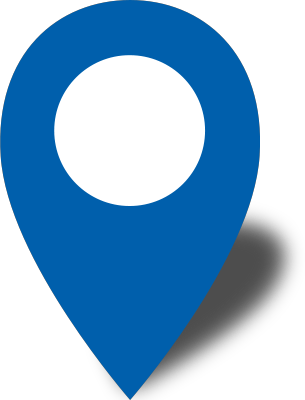